FINITE STATE AUTOMATA
Otomata & Teori Bahasa ( Week 2 )
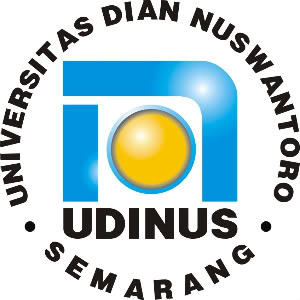 Nurul Anisa Sri Winarsih, M. Cs
0812 2543 1994
Finite State Automata (FSA)
Deterministic Finite Automata
Non-Deterministic Finite Automata
Ekuivalensi NFA-DFA
Reduksi State pada NFA
NFA dengan  -move
UTS
Aturan Produksi dari FSA
FSA dengan Output
UAS
Materi
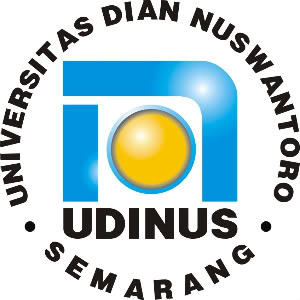 Finite State Automata
1
Implementasi FSA
2
Deterministic Finite Automata (DFA)
3
Contents
Non-deterministic Finite Automata (NFA)
4
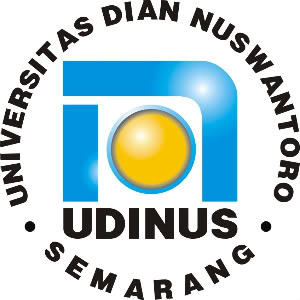 Suatu mesin abstrak yang digunakan untuk merepresentasikan  penyelesaian suatu persoalan dari suatu sistem diskrit.
Sebagai sebuah mesin maka  FSA akan bekerja jika diberikan suatu masukan.
Hasil proses adalah suatu nilai kebenaran diterima atau tidaknya masukan yang diberikan.
Finite State Automata (FSA)
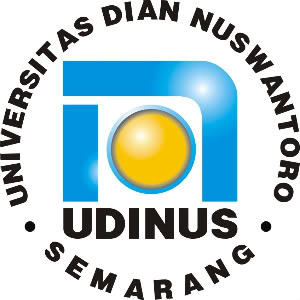 Mekanisme FSA tidak memiliki memori sehingga selalu mendasarkan prosesnya pada posisi state “saat ini”.
Misalnya pada mekanisme kontrol pada sebuah lift, selalu didasari pada posisi lift saat itu pada suatu lantai, pergerakan ke atas atau ke bawah dan sekumpulan permintaan yang belum terpenuhi.
Finite State Automata (FSA)
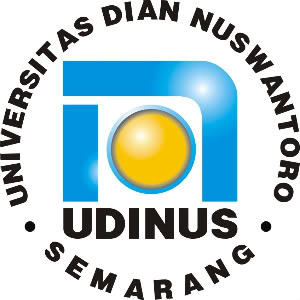 Implementasi FSA
Example 1 : 
Kasus petani-kambing-serigala-rumput
Sebagai contoh pada penyelesaian kasus: seorang petani dengan seekor  serigala, kambing dan seikat rumput berada pada suatu sisi sungai. Tersedianya hanya sebuah perahu kecil yang hanya dapat dimuati dengan petani tersebut dengan salah satu serigala, kambing atau rumput.
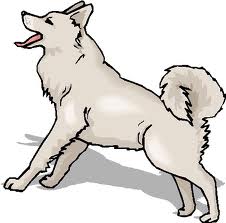 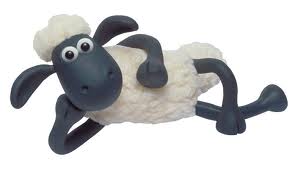 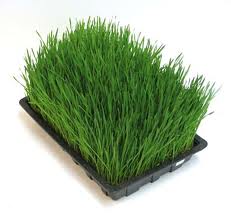 Petani tersebut harus menyeberangkan ketiga bawaannya kesisi lain sungai. Tetapi jika petani meninggalkan serigala dan kambing pada suatu saat, maka kambing akan dimakan serigala.
Begitu pula jika kambing ditinggalkan dengan rumput, maka rumput akan dimakan oleh kambing. 
Mungkinkah ditemukan suatu cara untuk melintasi sungai tanpa menyebabkan kambing atau rumput dimakan.
Implementasi FSA
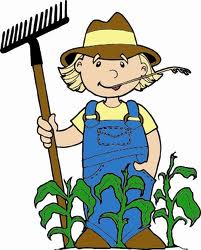 Implementasi FSA
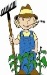 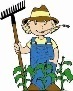 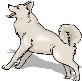 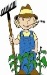 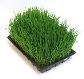 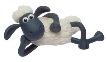 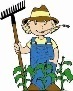 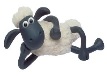 Ø
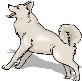 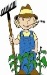 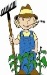 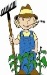 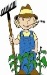 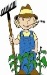 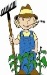 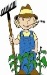 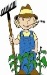 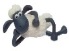 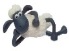 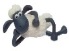 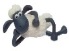 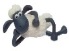 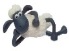 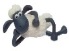 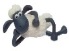 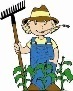 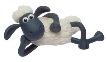 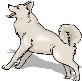 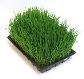 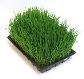 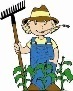 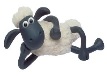 Ø
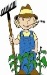 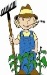 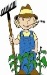 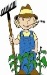 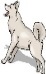 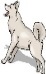 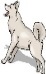 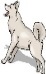 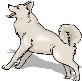 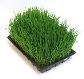 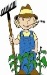 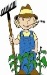 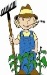 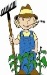 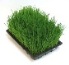 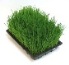 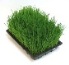 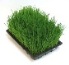 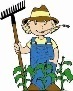 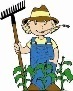 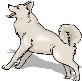 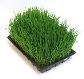 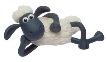 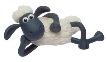 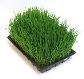 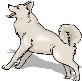 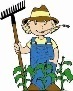 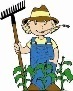 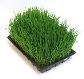 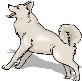 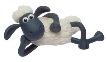 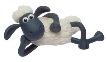 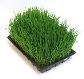 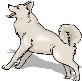 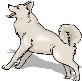 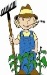 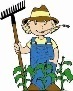 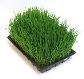 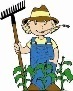 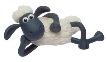 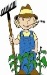 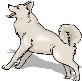 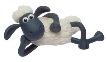 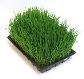 Example 2 : 
One Way Door
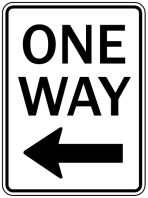 As an example, consider a one-way automatic door.  This door has two pads that can sense when someone is standing on them, a front and rear pad. We want people to walk through the front and toward the rear, but not allow someone to walk the other direction:
Rear
Pad
Front 
Pad
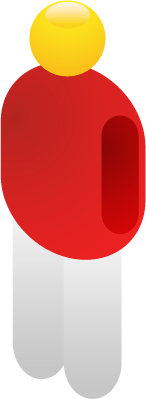 Implementasi FSA
Door
Kita tentukan kode sesuai dengan kasus input yang berbeda :
NEITHER	-  Tak ada orang di depan & di belakang
FRONT   	-  Orang di depan pintu
REAR   	-  Orang di belakang pintu
BOTH     	-  Orang di depan & di belakang pintu
Implementasi FSA
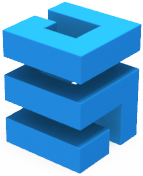 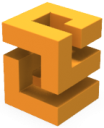 FRONT
REAR
BOTH
FRONT
closed
open
Kita bisa mendesain otomata tersebut sehingga pintu tidak dapat terbuka jika seseorang masih berada di belakang pintu:
REAR
BOTH
NEITHER
Implementasi FSA
NEITHER
Definisi formal FSA
Secara formal FSA dinyatakan dengan 5-tuple atau M =(Q, Σ, δ, S, F):
1. Q = himpunan state/kedudukan

	2. Σ = abjad, himpunan simbol input

	3. δ = transition function

	4. S ∈ Q = start state

	5. F ⊆ Q = set of accept (or ﬁnal) states
Definisi formal FSA
0
1
0
1
q1
q2
q3
0,1
Figure above is called the state diagram of M1
It has three states, labeled q1, q2, and q3
The start state, q1, indicated by the arrow pointing at it  from nowhere
The accept state, q2, is the one with a double circle
The arrows going from one state to another are called transitions
Contoh FSA
0
1
0
1
q1
q2
q3
0,1
We can describe formally by writing M1 =(Q, Σ, δ, q0, F)), where:
1. Q = {q1, q2, q3}
2. Σ = {0, 1}
3. δ is described as 



4. q1 is the start state, and
5. F = {q2}
Contoh FSA
Using our formal notation for automatic door controller, we have:


1. Q = {closed, open}
2. Σ = {NEITHER, REAR, FRONT, BOTH}
3. δ is described as 


4. S = closed
5. F = {}
The start state is indicated with the “à”
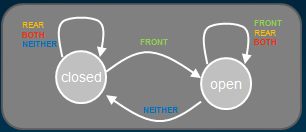 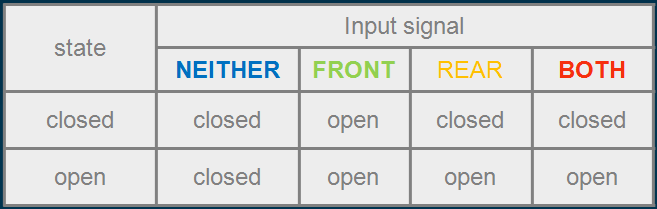 0
1
State diagram of finite automaton M2 :
1
q1
q2
0
In the formal description M2 =({q1, q2}, {0, 1}, δ, q1,{q2}), the transition function δ  is
Contoh FSA
0
q1
q2
~ transition function
0
q1
q2
~ transition function
0
1
q1
q2
~ transition function
0
1
q1
q2
~ transition function
0
1
q1
q2
0
~ transition function
0
1
q1
q2
0
~ transition function
0
1
1
q1
q2
0
~ transition function
0
1
1
q1
q2
0
~ transition function
Example of Finite Automaton
Feed the string input 1101, reject or accept?
0
1
1
q1
q2
0
Example of Finite Automaton
Feed the string input 1101, reject or accept?
Read  1 1 0 1
0
1
1
q1
q2
0
Example of Finite Automaton
Feed the string input 1101, reject or accept?
Read  1 1 0 1
0
1
1
q1
q2
0
Example of Finite Automaton
Feed the string input 1101, reject or accept?
Read  1 1 0 1
0
1
1
q1
q2
0
Example of Finite Automaton
Feed the string input 1101, reject or accept?
Read  1 1 0 1
0
1
1
q1
q2
0
Example of Finite Automaton
Feed the string input 1101, reject or accept?
Read  1 1 0 1
0
1
1
q1
q2
0
The strings is accepted because q2 is an accept state. 
Thus L(M2) = { w | w ends in a 1 }
1101 diterima, karena berakhir pada Final State
1
1
1
0
q1
q2
q2
q2
q1
PEMBUKTIAN  1101
Example of Finite Automaton
Feed the string input 110, reject or accept?
Read  1 1 0
0
1
1
q1
q2
0
Example of Finite Automaton
Feed the string input 110, reject or accept?
Read  1 1 0
0
1
1
q1
q2
0
Example of Finite Automaton
Feed the string input 110, reject or accept?
Read  1 1 0
0
1
1
q1
q2
0
Strings 110 leaves M2 in state q1, so it is rejected
110 tidak diterima, karena tidak berakhir pada Final State
1
1
0
q1
q2
q2
q1
PEMBUKTIAN  110
Dari suatu state ada tepat satu state berikutnya untuk setiap simbol masukan yang diterima.
example….
Deterministic Finite Automata (DFA)
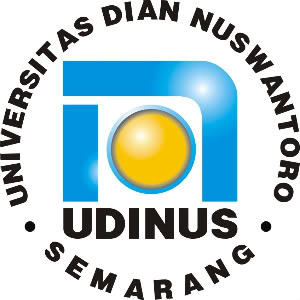 Deterministic Finite Automata (DFA)
M = (Q, ∑, δ, S, F),
Q = {q1, q2, q3}
∑ = {0,1}
S = q1
F = {q3}
δ  =
1
1
0
0
q₂
q₃
q₁
1
0
Untuk sebuah state dan input yang berlaku bisa ditentukan tepat satu state berikutnya.
Suatu string x dinyatakan diterima,
Bila δ (S,x) berada pada state akhir.
Bila M adalah sebuah bahasa FSA 
    M = (Q, ∑, δ, S, F)
menerima bahasa yang disebut  L(M)
    yang merupakan himpunan { x | δ(S,x) di dalam F }
Deterministic Finite Automata (DFA)
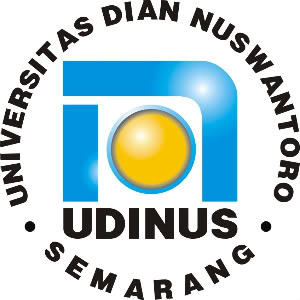 Non-deterministic Finite Automata (NFA)
Untuk setiap state tidak selalu tepat ada satu state berikutnya untuk setiap simbol input yang ada.
Dari suatu state bisa terdapat 0,1 atau lebih busur keluar (transisi) berlabel simbol input yang sama.
Example ……..
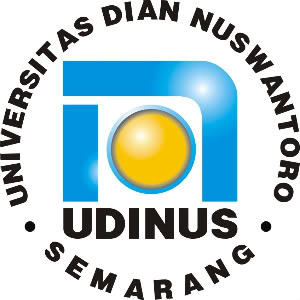 Non-deterministic Finite Automata (NFA)
M = (Q, ∑, δ, S, F),
Q = {………….}
∑ = {…..}
S = ….
F = ….
δ = ….
a
b
q₁
a
q2
b
b
a
q₃
a
Non-deterministic Finite Automata (NFA)
Suatu string diterima oleh DFA bila terdapat suatu urutan transisi sehubungan dengan input string tsb dari state awal sampai state akhir.
NFA harus dicoba semua kemungkinan yang ada sampai terdapat satu yang mencapai state akhir.
Suatu string x dinyatakan diterima oleh bahasa NFA, M = (Q, ∑, δ, S, F)
Bila {x | δ(S,x) memuat sebuah state di dalam F}
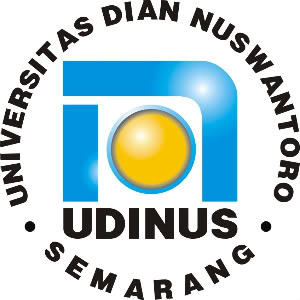 Comparison DFA - NFA
a
b
q₁
a
q2
b
b
a
q₃
1
1
a
0
0
q₂
q₃
q₁
1
0
Gambarlah diagram transisi untuk NFA berikut:
Q = { q0, q1, q2, q3, q4 }
∑ = { 0,1 }
S = q0
F = { q2, q4 }
δ = ….
Bila L(M) adalah bahasa yang diterima oleh NFA di atas, tentukan apakah string-string berikut termasuk dalam L(M) :
001
Ø
Exersice
Ø
Bila L(M) adalah bahasa yang diterima oleh NFA di atas, tentukan apakah string-string berikut termasuk dalam L(M) :
001
10010
111000
Exersice
q0
1
x
q0
0
001 diterima karena berakhir pada Final State
q1
1
x
q0
0
q3
0
q0
x
Ø
0
0
q3
q4
q4
v
0
1
Contoh pembuktian 001
Thank You !
req > floor
u,d,o, t = 1,0,0,0
GoingUp
!(req > floor)
timer < 10
req > floor
u,d,o,t = 0,0,1,0
!(timer < 10)
Idle
DoorOpen
u,d,o,t = 0,0,1,1
req == floor
req < floor
!(req<floor)
u,d,o,t = 0,1,0,0
GoingDn
req < floor
Describing a system as a state machine
1. List all possible states
2. Declare all variables (none in this example)
3. For each state, list possible transitions, with conditions, to other states
4. For each state and/or transition, list associated actions
5. For each state, ensure exclusive and complete exiting transition conditions
No two exiting conditions can be true at same time
Otherwise nondeterministic state machine
One condition must be true at any given time
Reducing explicit transitions should be avoided when first learning
u is up, d is down, o is open
t is timer_start